Wave Optics
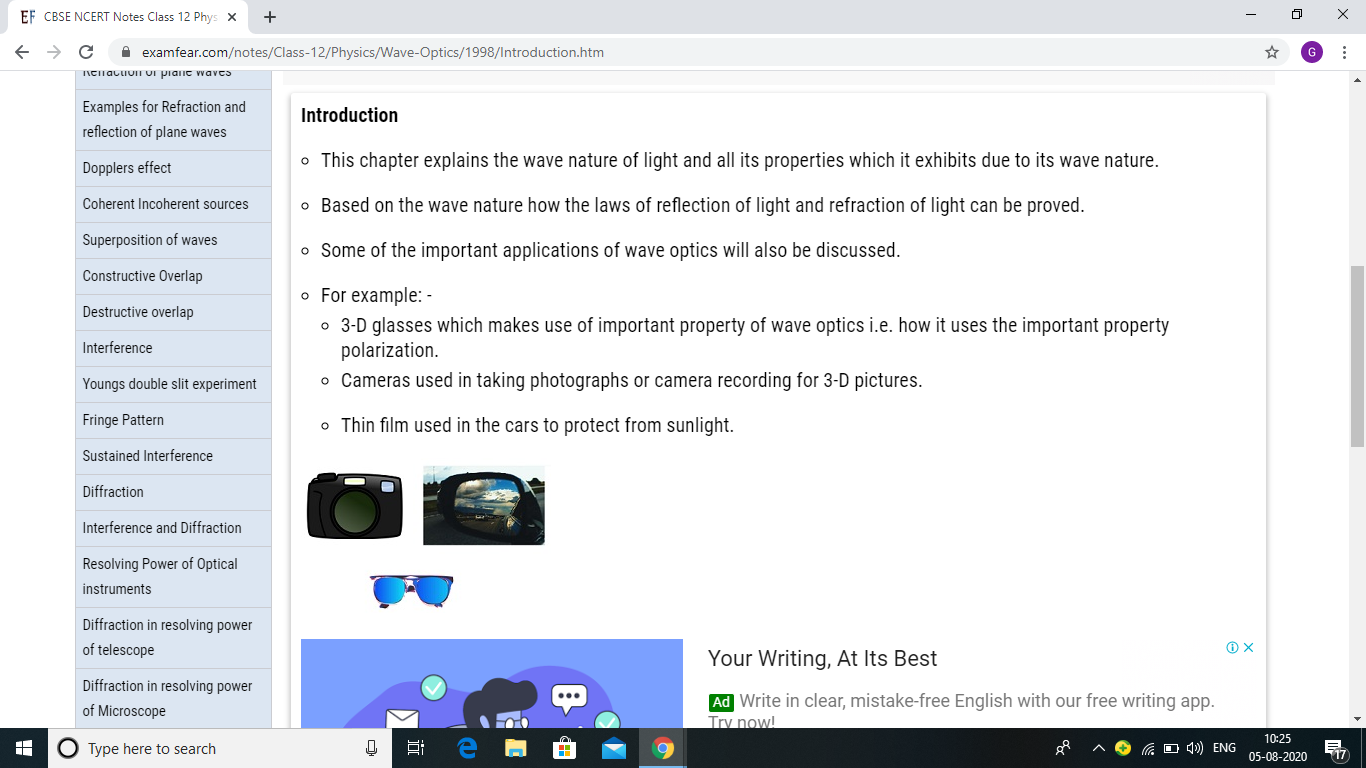 LIGHT
HUYGEN’S THEORY
THEORY ON LIGHT
CHARACTERISTICS OF WAVES
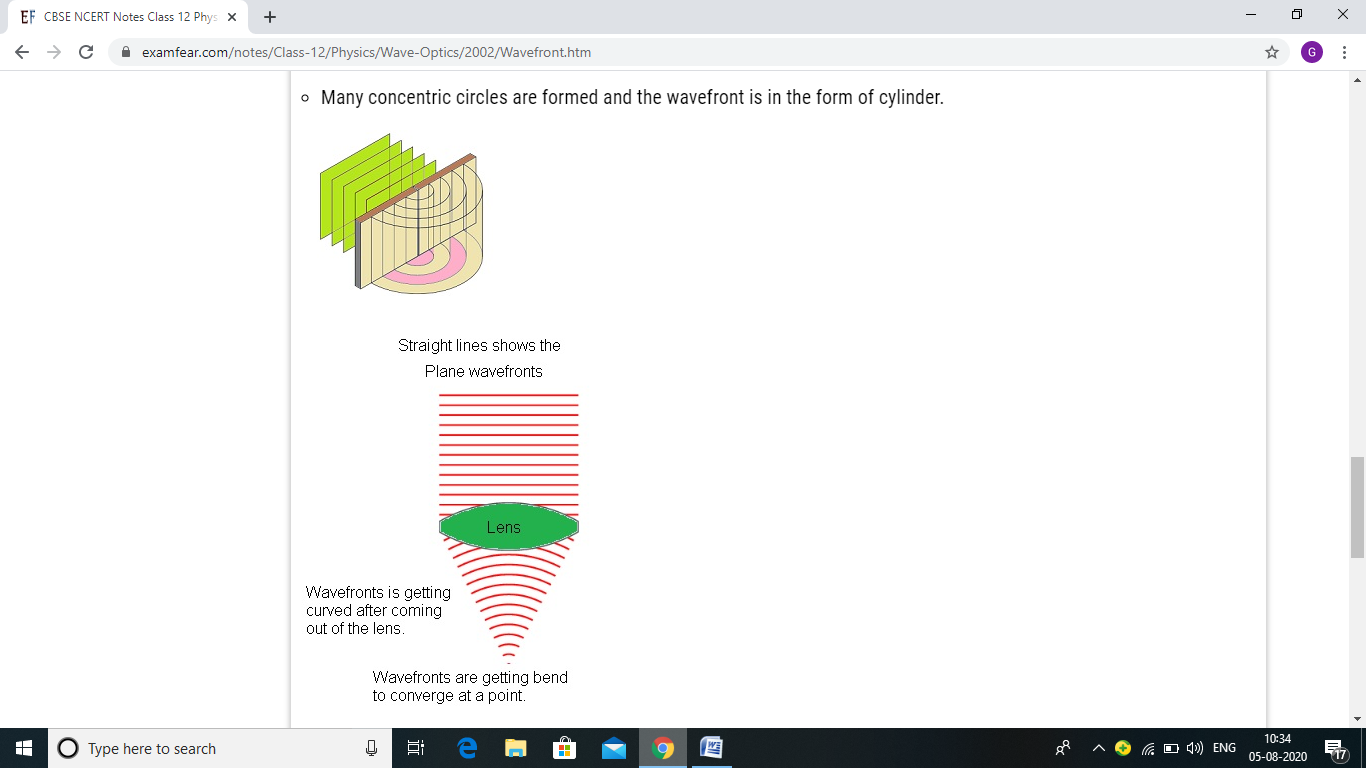 REFLECTION OF PLANE WAVES
EXAMPLES FOR REFLECTION AND REFRACTION
EXAMPLES OF COHERENT AND INCOHERENT SOURCE
CONSTRUCTIVE OVRLAP
CONSTRUCTIVE OVRLAP
CONSTRUCTIVE OVRLAP
DESTRUCTIVE OVERLAP
YOUNG’S DOUBLE SLIT EXPT
YOUNG’S DOUBLE SLIT EXPT
YOUNG’S DOUBLE SLIT EXPT
YOUNG’S DOUBLE SLIT EXPT
YOUNG’S DOUBLE SLIT EXPT
YOUNG’S DOUBLE SLIT EXPT
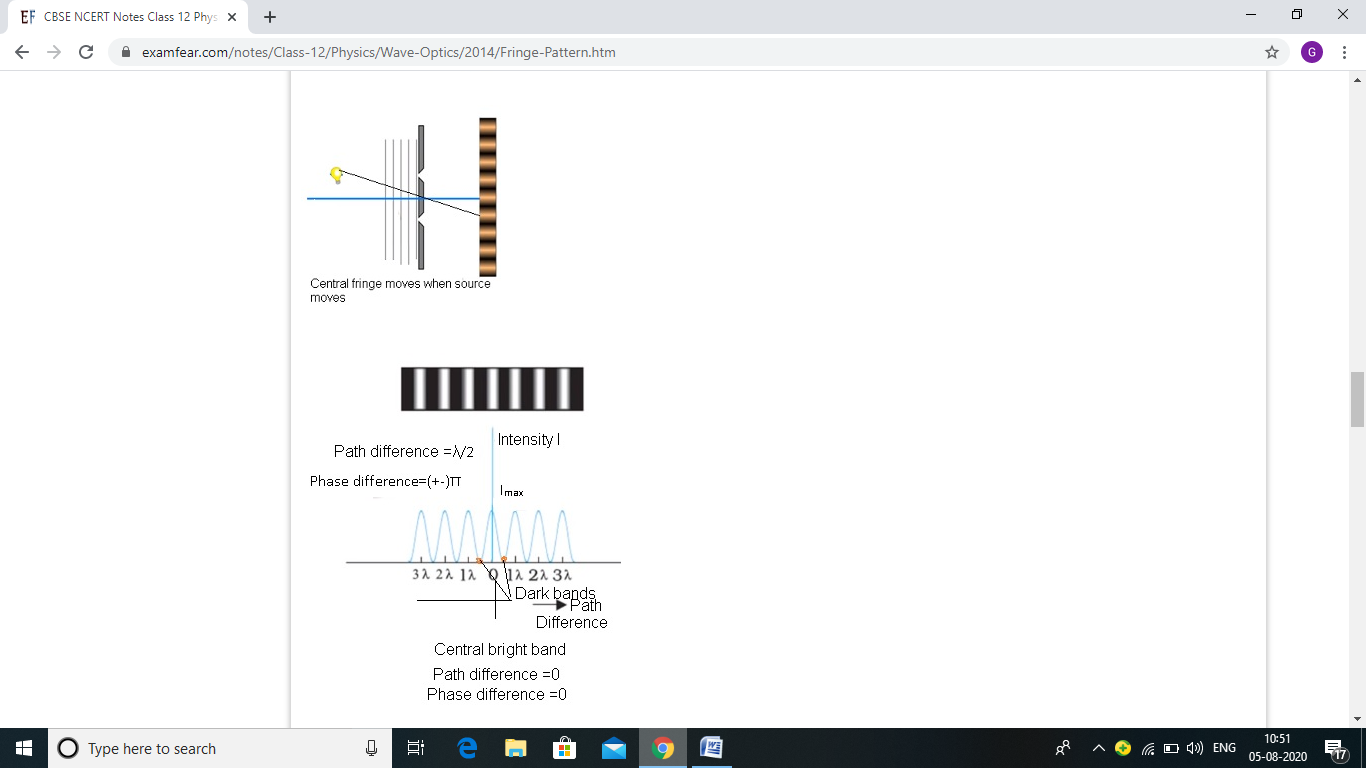 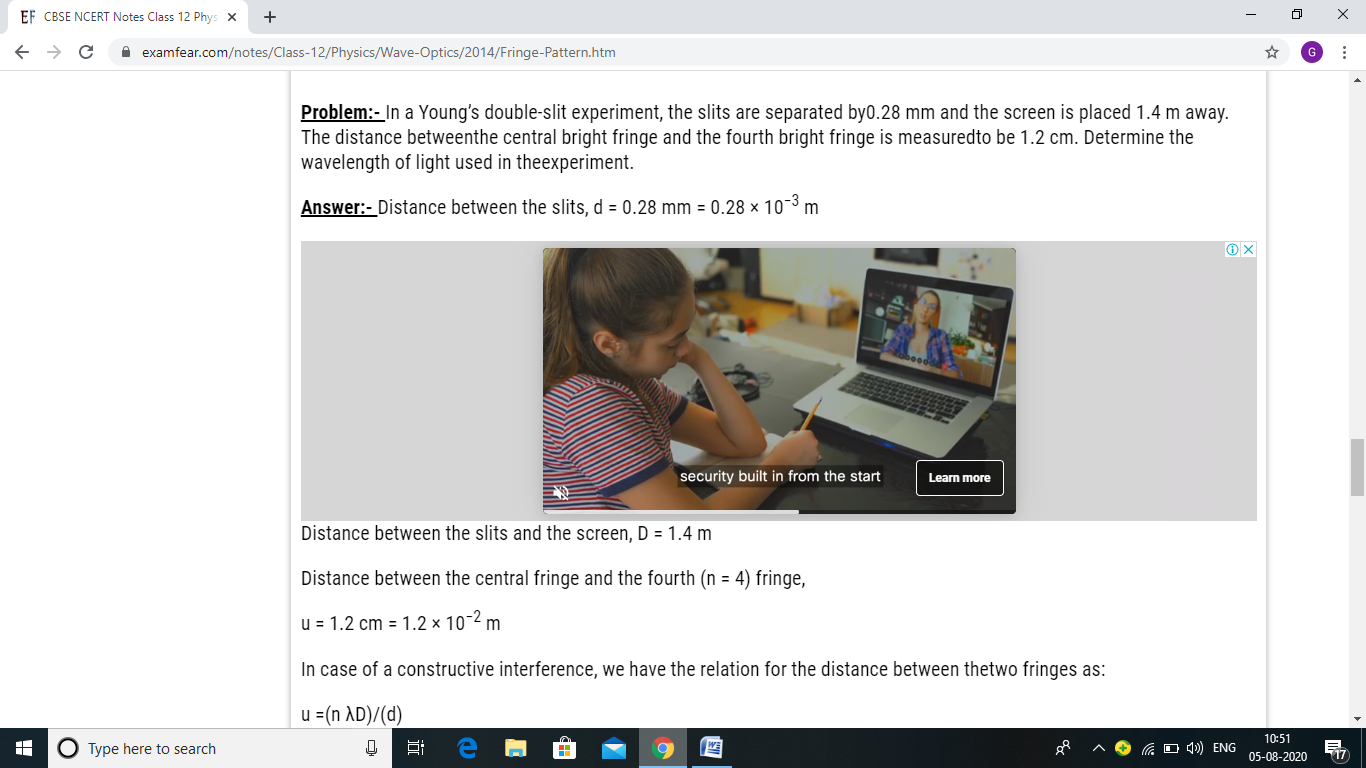 DIFFRACTION PATTERN
DIFFRACTION PATTERN
DIFFRACTION PATTERN FOR MINIMA
NUMERICALS
DIFFERENCE BETWEEN RESOLUTION AND MAGNIFICATIN
DIFFRACTION IN RESOLVING POWER OF TELESCOPE
DIFFRACTION IN RESOLVING POWER OF TELESCOPE
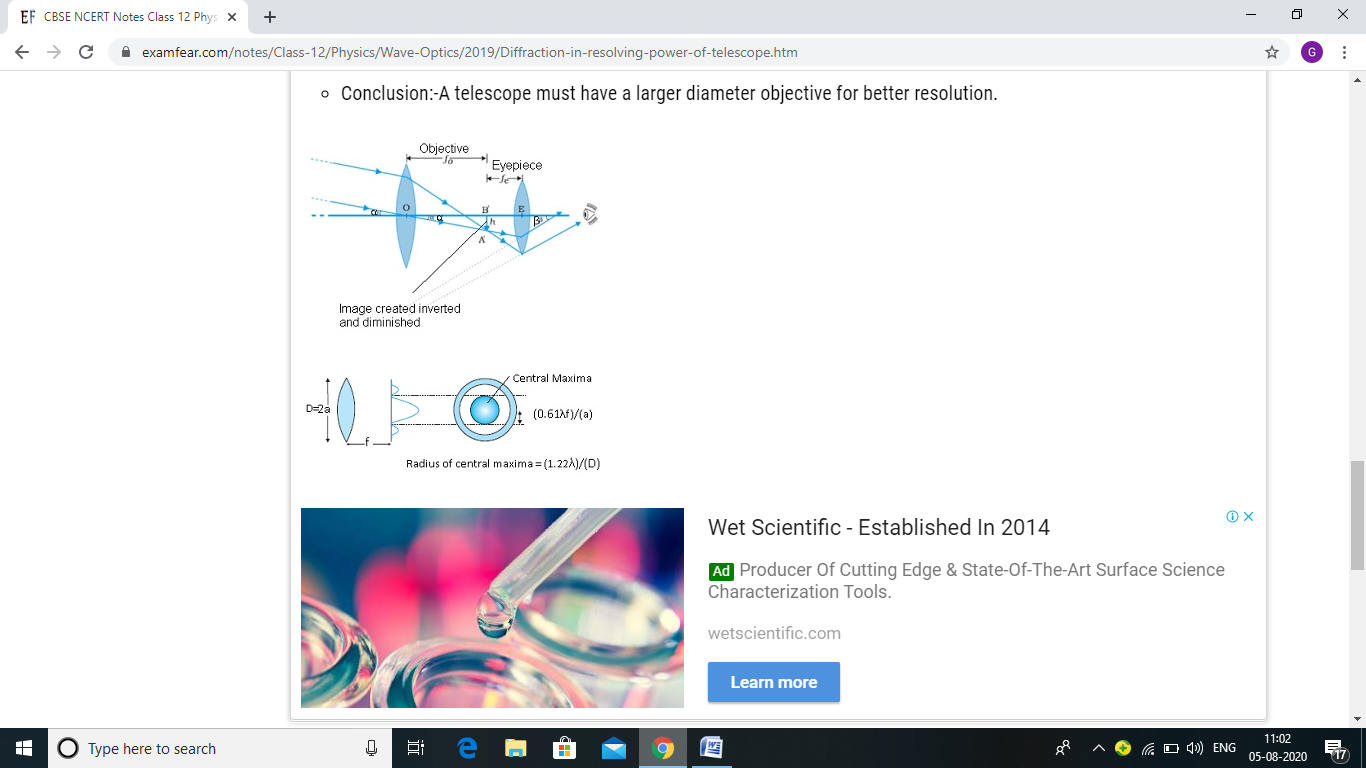 DIFFRACTION IN RESOLVING POWER OF MICROSCOPE
DIFFRACTION IN RESOLVING POWER OF MICROSCOPE
POLARISATION
POLARISATION
BIBLIOGRAPHY
(a) NCERT TEXT BOOKS
(B) EXAMFEAR.COM
(C) SL ARRORA